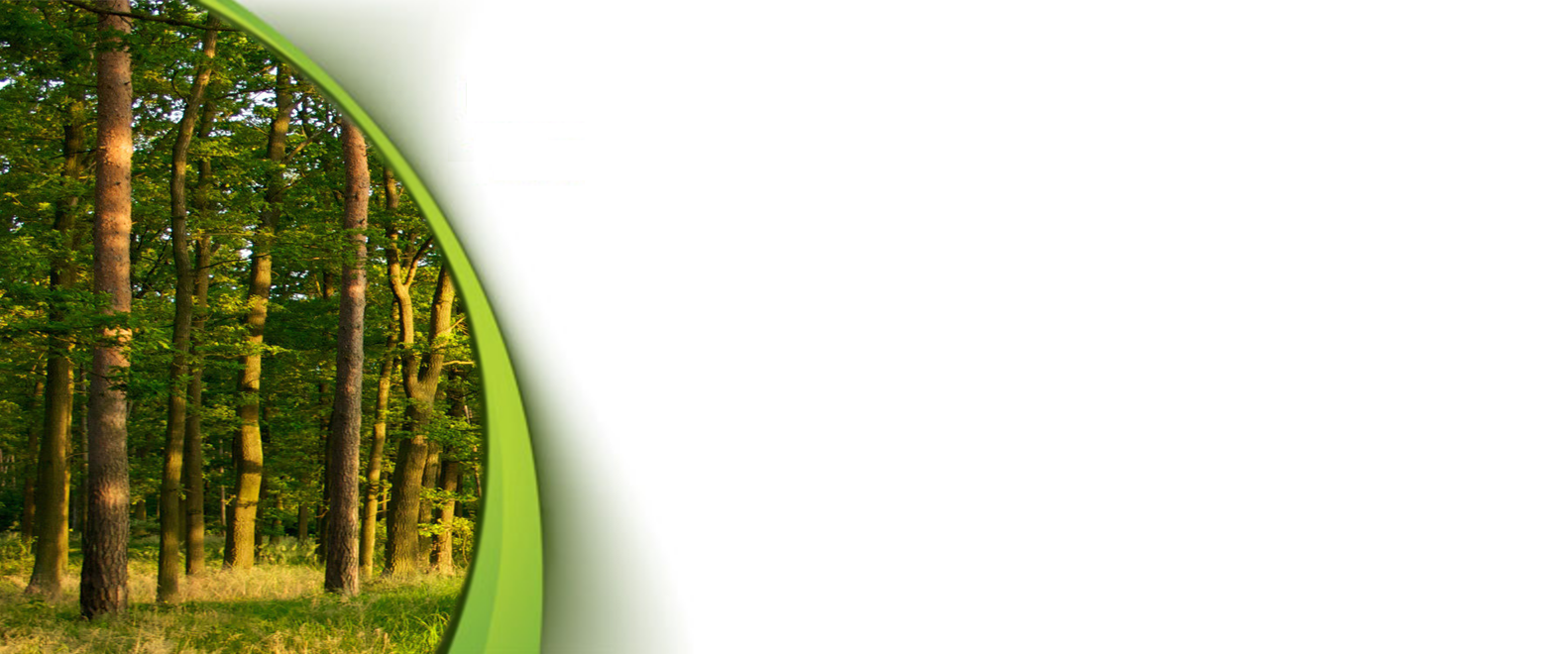 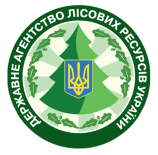 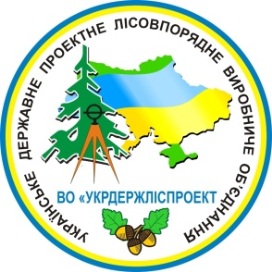 Концепція подальшого розвитку національної інвентаризації лісів України
Начальник Центру національної інвентаризації лісів
Андрій Шамрай
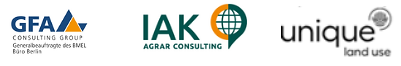 [Speaker Notes: Добрий день, шановні колеги!Сьогодні я маю честь представити концепцію подальшого розвитку Національної інвентаризації лісів України. Моє ім'я Андрій Шамрай, я є очільником Центру Національної інвентаризації лісів, який функціонує при ВО «Укрдержліспроект». Сьогодні ми обговоримо, як історія, сучасні технології та наші стратегічні кроки допоможуть вдосконалити систему моніторингу лісових ресурсів.

НІЛ — це не просто система обстежень, а потужний інструмент для сталого управління нашими лісами. Вона забезпечує необхідні дані для планування, звітності та адаптації до сучасних викликів, таких як зміна клімату, військові дії та економічна нестабільність.]
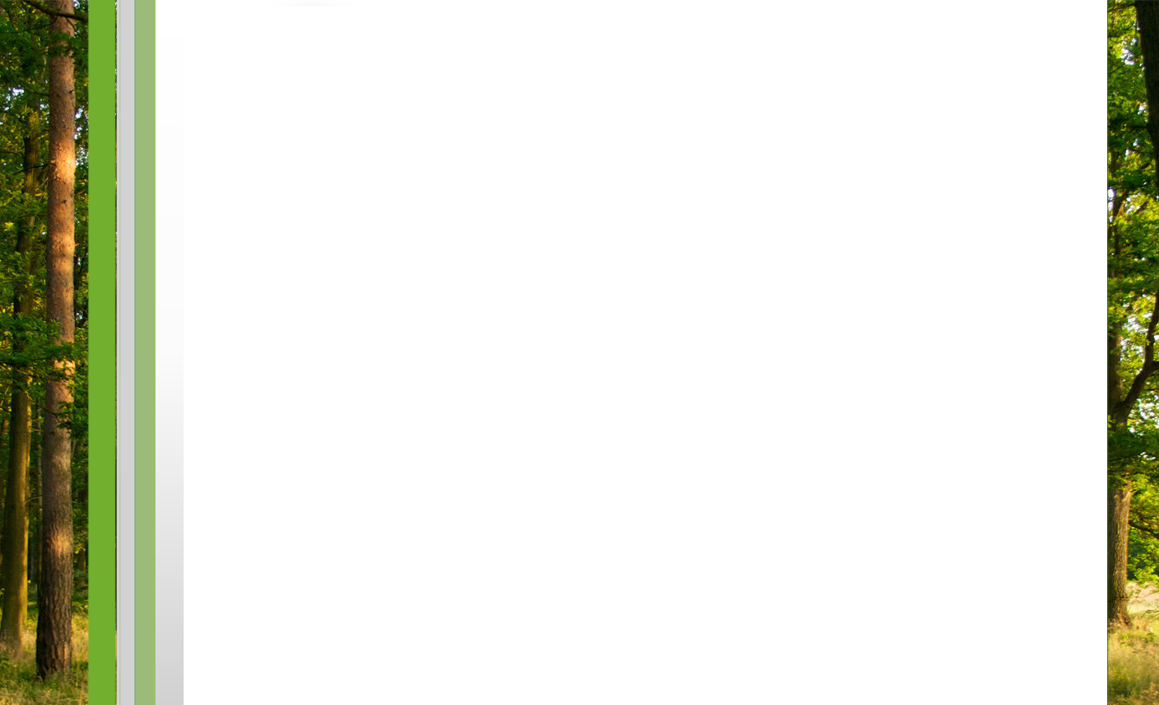 Загальна інформація
Національна інвентаризація лісів розпочалася з регіональних пілотних проєктів у 2006 році.
Законодавчі зміни 2020 року забезпечили умови проведення НІЛ. 
Постанови уряду 2021–2023 років створили нормативну базу проведення НІЛ навіть в умовах війни.
У 2021 році відновлено роботу Центр НІЛ, що забезпечив національний масштаб робіт.
[Speaker Notes: Національна інвентаризація лісів бере свій початок із 2006 року, коли було проведено перші регіональні пілотні проєкти в Сумській та Івано-Франківській областях. У 2019 році, завдяки ініціативам держави, був створений Центр НІЛ.

Законодавчі зміни у 2020 році закріпили порядок проведення НІЛ, а постанови уряду 2021–2023 років створили правову основу навіть в умовах воєнного стану. Сьогодні НІЛ є ключовим елементом лісового господарства, підтримуваним міжнародними партнерами, зокрема німецьким проєктом SFI.]
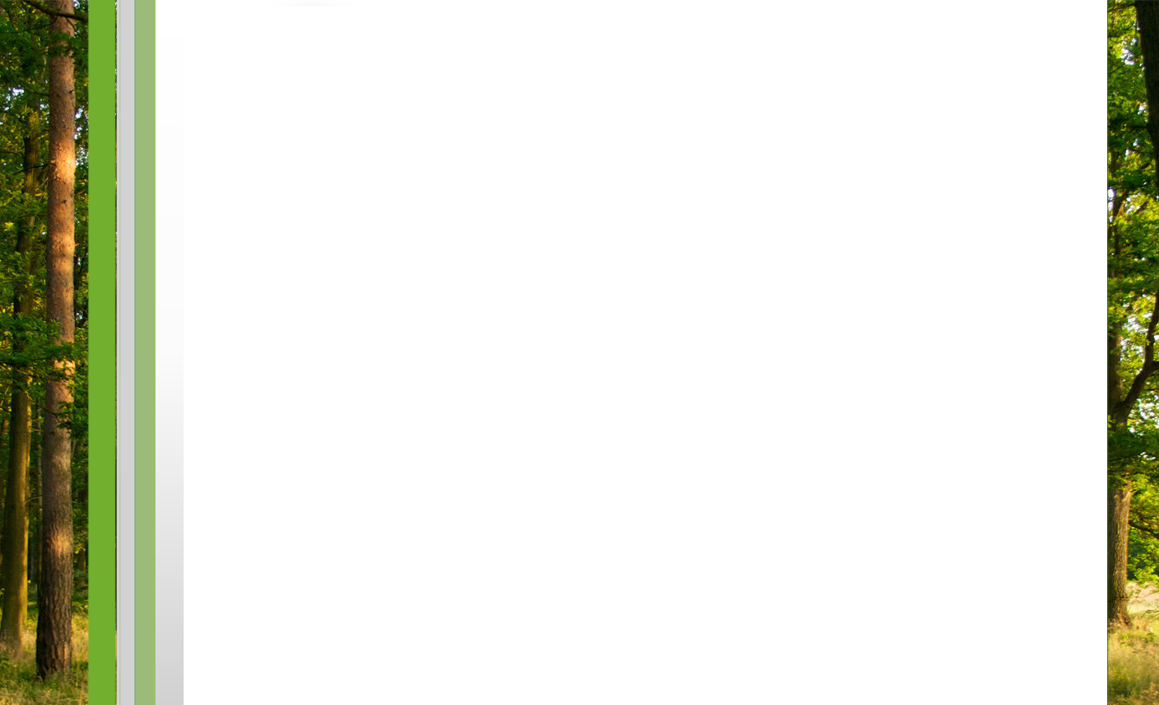 Проблеми та виклики: фінансування і збір даних в умовах військових дій
* в 2021 році без Донецької, Луганської обл., АР Крим
** в 2022 році без Київської, Чернігівської, Сумської, Запорізької, Луганської, Харківської, Донецької, Херсонської обл., АР Крим
***з 2023 року без Чернігівської, Сумської, Запорізької, Луганської, Харківської, Донецької, Херсонської обл., АР Крим
****в 2024 році області з 2023 року та лінія вздовж кордону шириною 30 км
[Speaker Notes: Фінансування завжди було викликом для НІЛ. У 2021 році ми обстежили 909 ділянок у п'яти областях, але через затримки бюджетних коштів старт робіт був відкладений до липня. У 2022 році війна обмежила доступ, і роботи проводилися лише у двох областях, де вдалося обстежити 296 ділянок.

2023 рік став проривом завдяки підтримці проєкту SFI: ми обстежили 2930 ділянок у 17 областях. 

У 2024 році, попри затримки, було завершено обстеження 721 ділянки. Це свідчить про нашу здатність працювати ефективно навіть у складних умовах.]
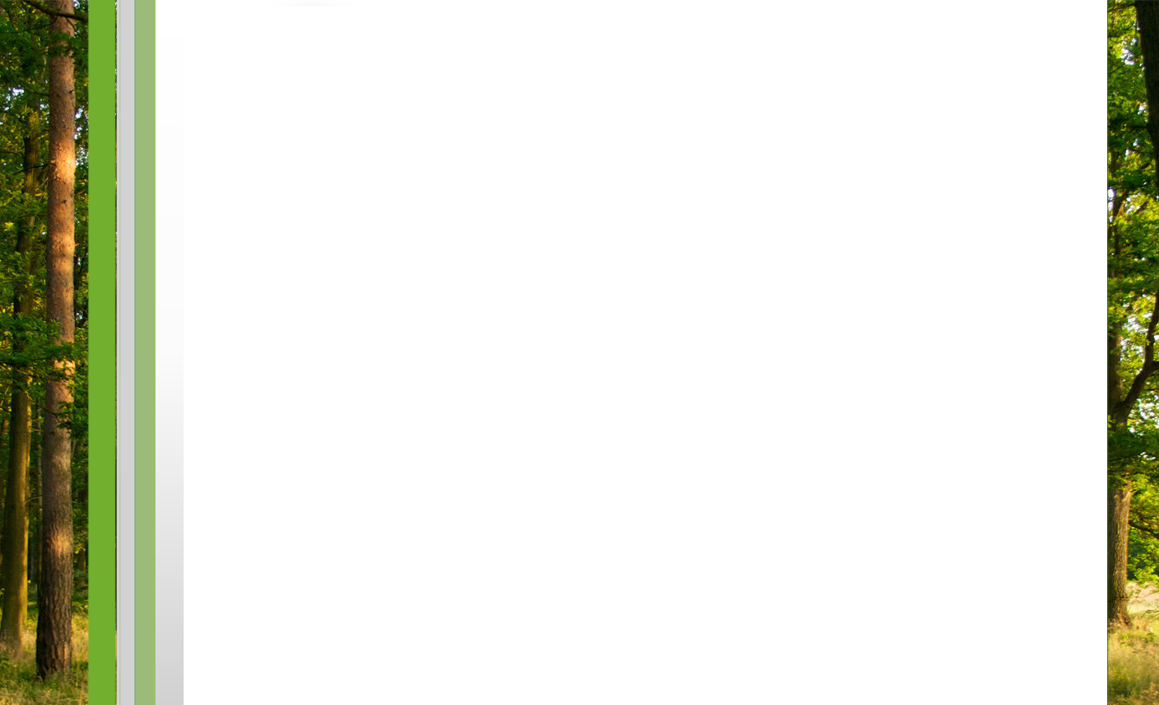 Сценарії НІЛ (Основні характеристики)
*Без врахування витрат на постійний персонал з обробки даних
[Speaker Notes: Ми розглянули кілька сценаріїв розвитку НІЛ. Наприклад:
Сценарій 1 базується лише на польових роботах, але вимагає великих ресурсів і охоплює тільки доступні території.
Сценарій 3.1 є найбільш оптимальним, оскільки поєднує ДЗЗ і польові дослідження. Він дозволяє охопити всю Україну, зберігаючи високу точність за помірну вартість у 11 млн грн на рік.
Сценарій 3.2 орієнтований лише на ДЗЗ, є найдешевшим (7.4 млн грн на рік), але має середній рівень точності.
Ми вважаємо, що сценарій 3.1 є найбільш збалансованим для наших умов.]
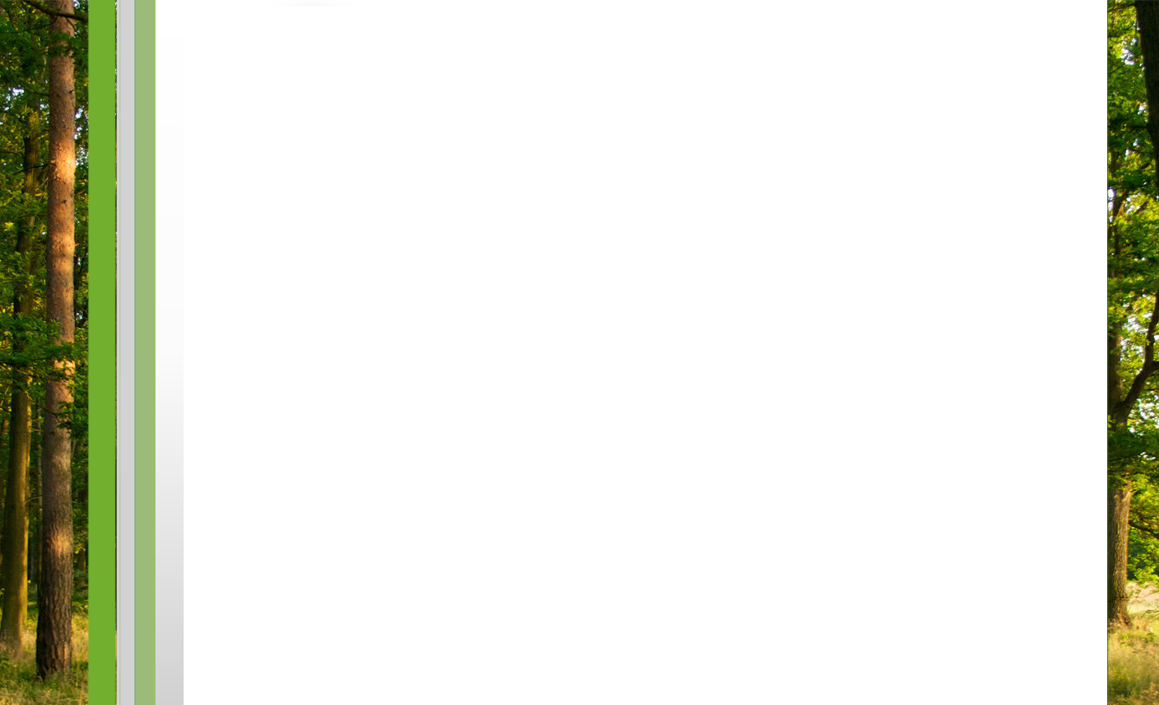 Організаційно-методичні завдання НІЛ
Продовження робіт з НІЛ 
Фінансування НІЛ. (Встановлення мінімального порогу щорічного фінансування -  забезпечення мінімального обсягу виконання робіт).
Збереження постійного штату виконавців НІЛ
Подальше удосконалення методології
Продовження та розширення робіт з ДЗЗ-інвентаризації
Законодавче врегулювання ДЗЗ-інвентаризації як основного на даному етапі виробничого процесу 
Розширення переліку показників, що мають бути отримані на основі супутникових знімків
Оптимізація кількості показників
Оптимізація мережі ділянок вибіркового обстеження: 
Формування регулярної розрідженої щорічної мережі інвентаризаційних ділянок для узгодження даних НІЛ в часі та за роками
Розробка адаптивного механізму вибіркового обстеження – для отримання максимального обсягу інформації для ДЗЗ-інвентаризації
Реформування організаційно-адміністративних підходів до реалізації НІЛ шляхом впровадження тендерного механізму для збору польових даних.
[Speaker Notes: НІЛ є критично важливим проєктом для забезпечення сталого управління лісовими ресурсами України. Для його продовження необхідно зосередитися на кількох важливих аспектах. По-перше, необхідно встановити мінімальний поріг щорічного фінансування. Це дозволить забезпечити стабільний обсяг робіт і запобігти перервам у виконанні завдань. По-друге, потрібно зберегти постійний штат кваліфікованих виконавців НІЛ, які мають досвід та розуміння специфіки робіт.
Одним із ключових напрямків є продовження та розширення робіт з ДЗЗ-інвентаризації. Це включає законодавче врегулювання дистанційного зондування як основного етапу виробничого процесу. Використання супутникових даних дозволяє значно розширити перелік показників, які можна отримати, зокрема для оцінки стану лісів, їхнього росту, динаміки та змін.
Разом із цим, необхідно працювати над оптимізацією кількості показників. Ми маємо враховувати економічні, екологічні та соціальні аспекти, щоб визначити ті дані, які є найбільш затребуваними для аналізу.
Пропонується впровадити регулярну розріджену щорічну мережу інвентаризаційних ділянок. Такий підхід дозволить узгоджувати дані НІЛ між роками та підвищити точність аналізу змін. Ще одним важливим завданням є розробка адаптивного механізму вибіркового обстеження, який забезпечить максимальну ефективність збору даних для підтримки ДЗЗ-інвентаризації.
Ще одним перспективним підходом є проведення збору польових даних НІЛ на тендерній основі. Це сприятиме підвищенню конкуренції та залученню нових виконавців, які можуть внести інновації в методологію збору даних.]
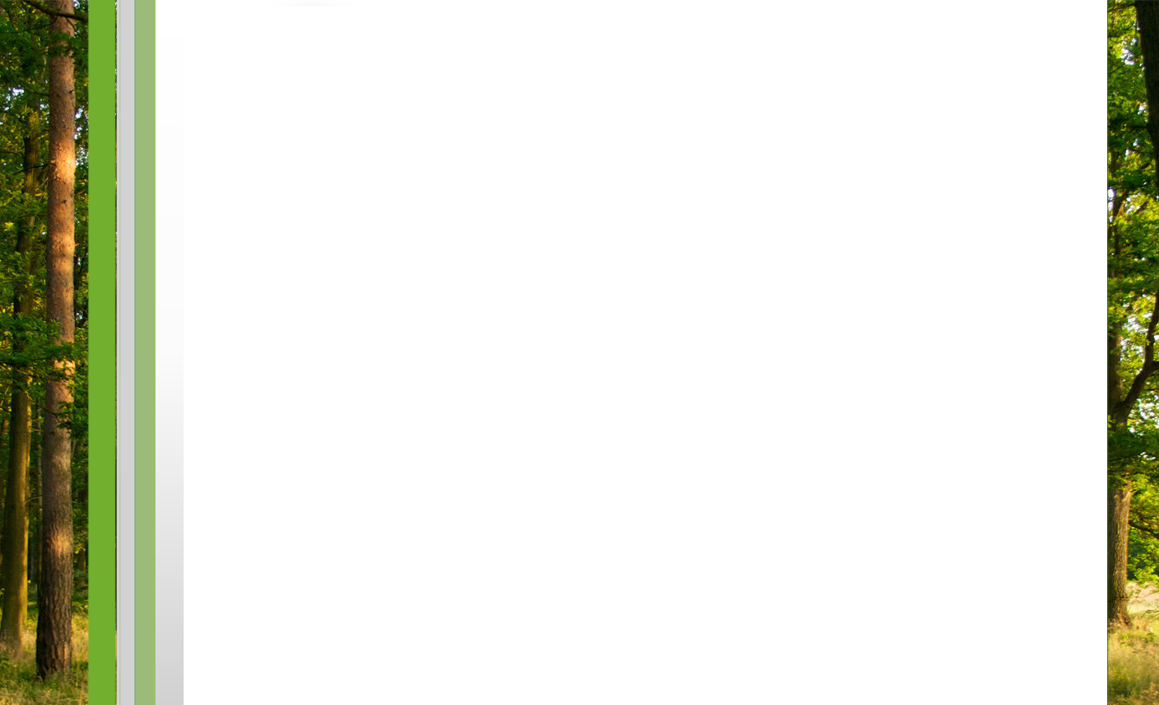 Технологічні завдання для розвитку НІЛ
Розвиток IT-інфраструктури для збору, обробки та зберігання даних.
Супутникові дані Sentinel-2 для моніторингу.
Лазерне сканування (LiDAR) для аналізу висоти насаджень.
Алгоритми CCDC для відстеження змін у лісах.
Платформа nFIESTA для інтеграції даних ДЗЗ та польових спостережень.
Навчання персоналу роботі з ДЗЗ та LiDAR.
 Поглиблення міжнародної співпраці для інтеграції до європейських стандартів НІЛ та моніторингу лісів.
[Speaker Notes: Інтеграція сучасних технологій стала основою для вдосконалення НІЛ.
Супутникові дані Sentinel-2 дозволяють отримувати інформацію про всі лісові території, включаючи ті, які є недоступними через військові дії.
Лазерне сканування (LiDAR) забезпечує точне картування висоти насаджень і обсягів запасів деревини.
Алгоритми, такі як CCDC, допомагають відслідковувати зміни в лісах.
Платформа nFIESTA об'єднує дані дистанційного зондування (ДЗЗ) із польовими спостереженнями, підвищуючи якість аналізу.
Ці інновації не тільки знижують витрати, але й забезпечують високу точність даних.]
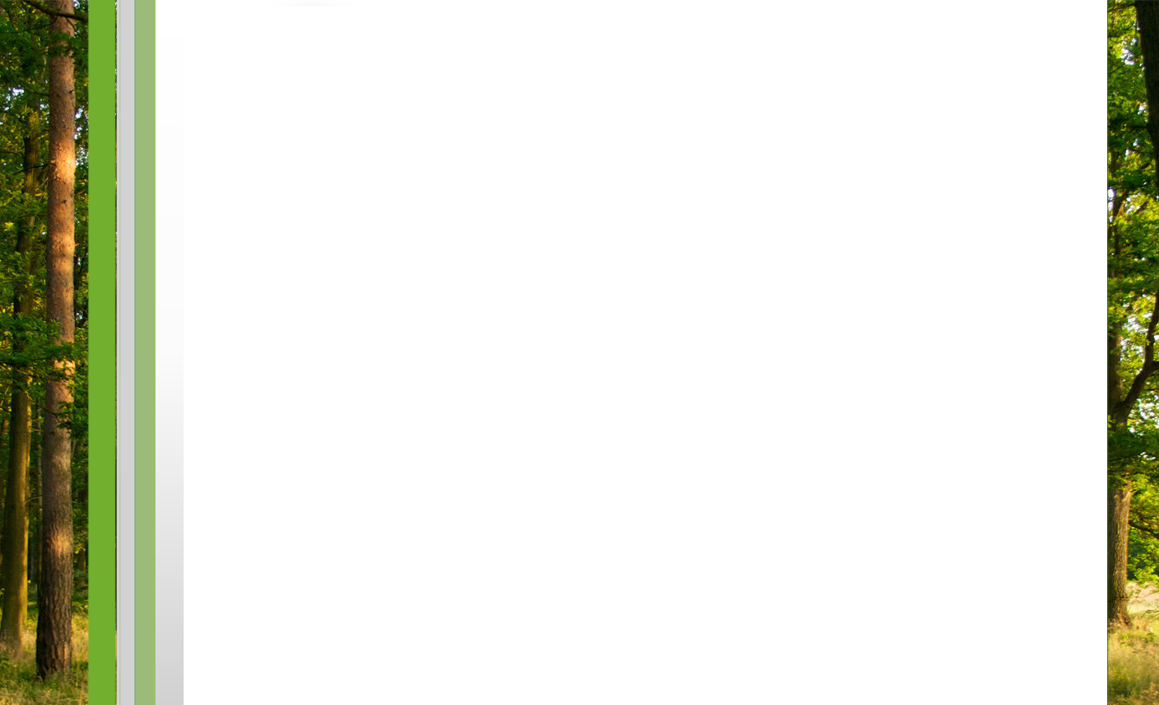 Висновки
НІЛ — основа для сталого управління лісовими ресурсами, - потребує сталого фінансування.
Сценарій 3.1 (Польові + ДЗЗ) забезпечує баланс точності, покриття та вартості, - потребуватиме  змін до нормативної бази.
Інтеграція технологій сприятиме підвищенню ефективності.
Міжнародна співпраця забезпечить довгостроковий розвиток НІЛ.
[Speaker Notes: Національна інвентаризація лісів (НІЛ) є основою для сталого управління лісовими ресурсами. Завдяки інтеграції сучасних технологій, таких як дистанційне зондування (ДЗЗ) і LiDAR, ми отримуємо можливість забезпечити якісне та ефективне моніторування лісів навіть у складних умовах.
Вибір сценарію 3.1, який поєднує ДЗЗ та польові обстеження, дозволяє досягти оптимального балансу між точністю, покриттям і витратами. Це рішення сприяє більш глибокому розумінню стану лісів і їх змін, що є критично важливим для прийняття стратегічних рішень.
Інтеграція сучасних IT-інструментів і навчання персоналу є невід’ємними елементами, які підвищують ефективність роботи НІЛ. Водночас, стабільне фінансування та розширення міжнародної співпраці забезпечують довгострокову стабільність і розвиток.
Ми впевнені, що вдосконалення Національної інвентаризації лісів стане ключовим кроком для збереження біорізноманіття, забезпечення сталого управління лісовими ресурсами та посилення міжнародної довіри до України. Розвиток НІЛ сприятиме ефективному реагуванню на сучасні екологічні виклики та створенню передумов для інтеграції України до глобальних ініціатив у сфері лісового господарства.Дякую за увагу! Якщо у вас є запитання, буду радий відповісти.]